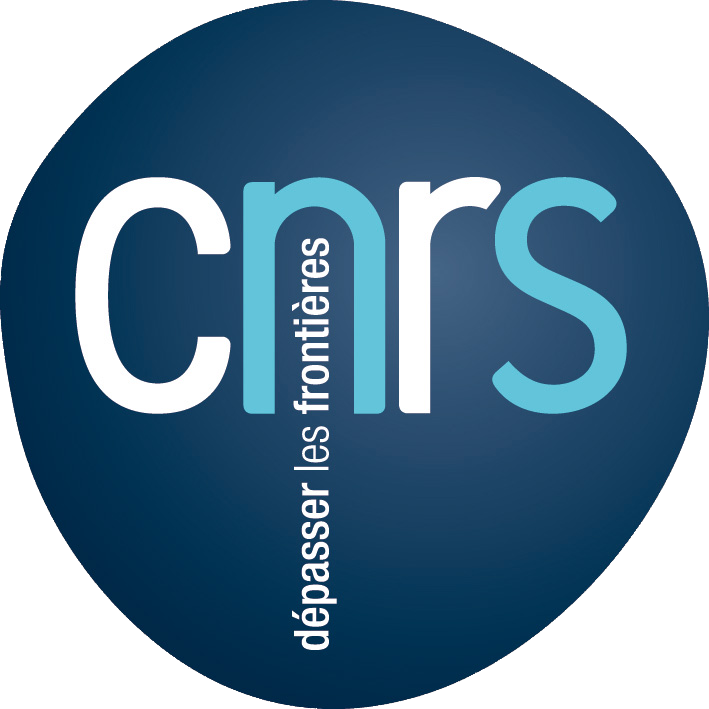 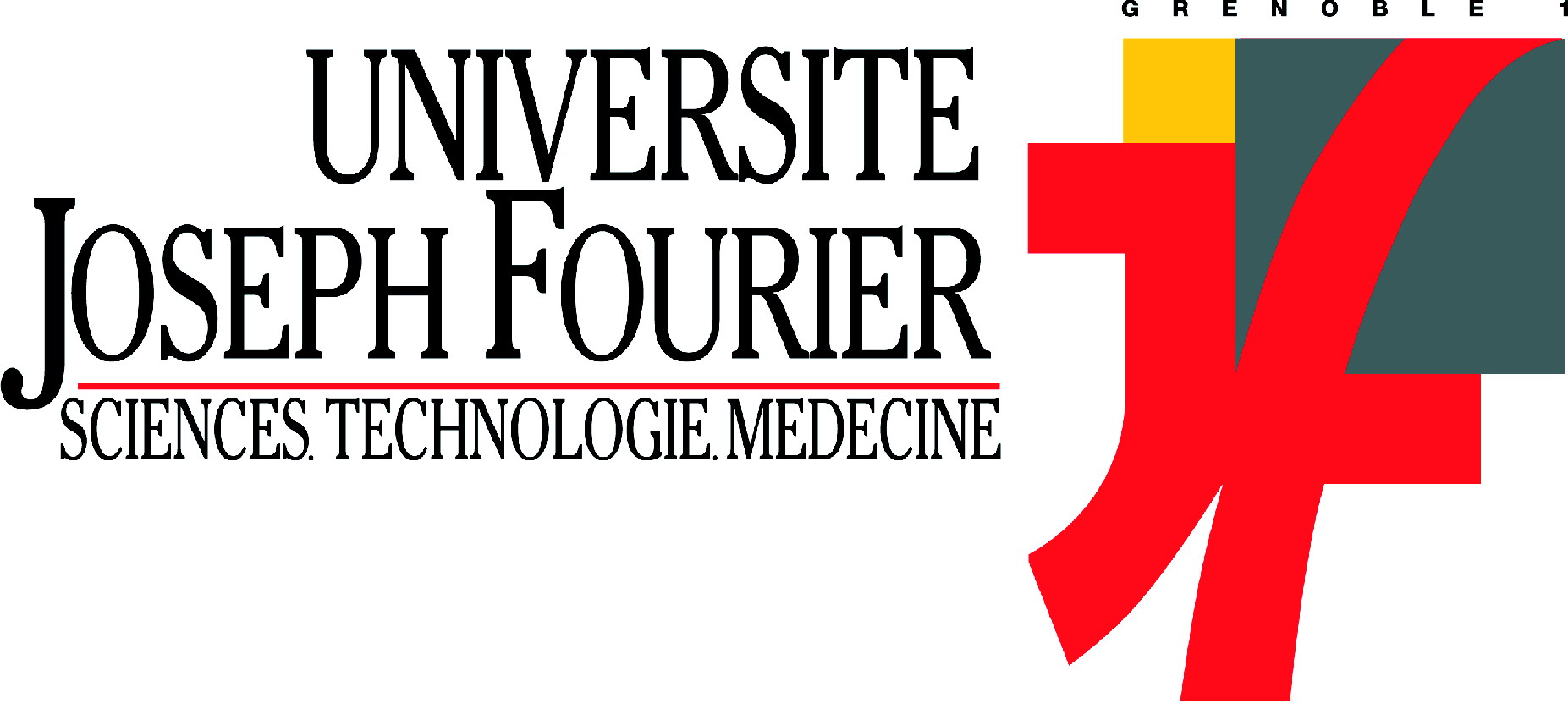 ComprehensiveIsotopic Composition of Atmospheric Nitrate during CalNex
Inferring Sinks and Sources of NOX from Nitrate Stable Isotope Ratios
William C. Vicars, Samuel Morin, and Joël Savarino

Laboratoire de Glaciologie et Géophysique de l’Environnement Université Joseph Fourier, CNRS, Grenoble, France
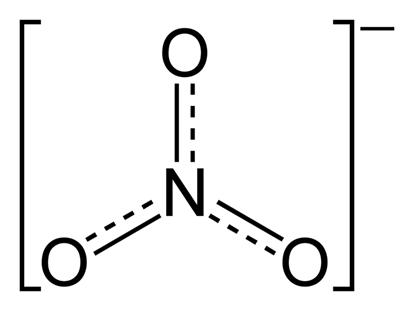 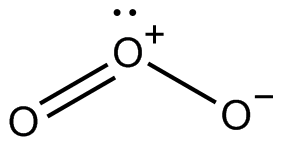 Stable Isotope Basics
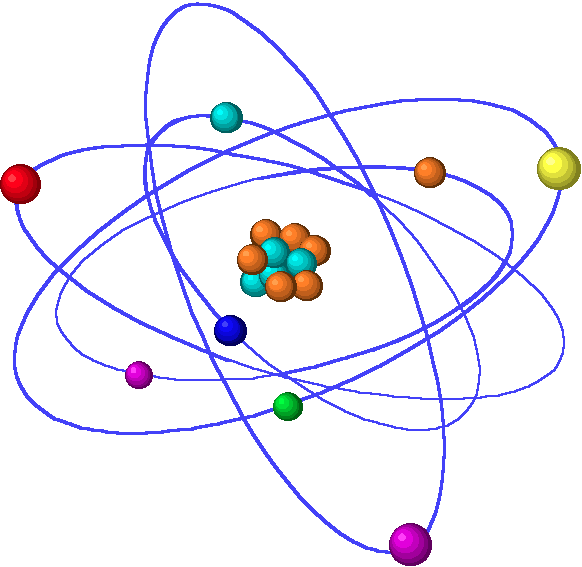 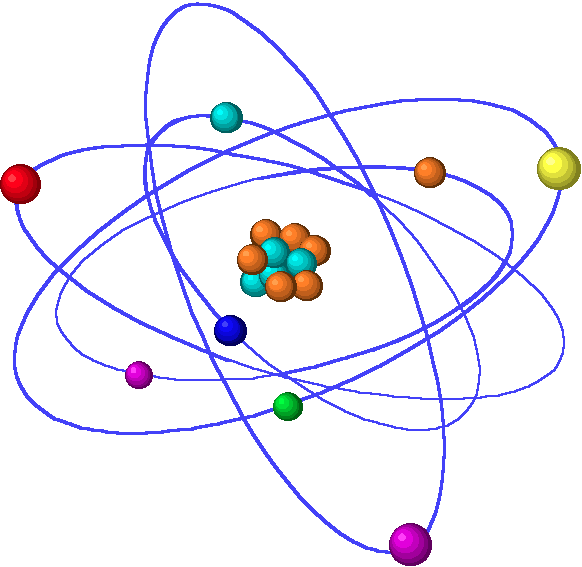 Oxygen: 16O, 17O, 18O
Nitrogen: 14N, 15N
Atmospheric nitrate (HNO3 / NO3-) isotope ratios (17O/16O, 18O/16O, and 15N/14N) serve as interpretive tools to quantify NOX sources and removal mechanisms
Delta (δ and Δ) values in units of “per mil” (‰)
δ17Osample = (17O/16O)sample / (17O/16O)standard - 1
Stable Isotope Basics
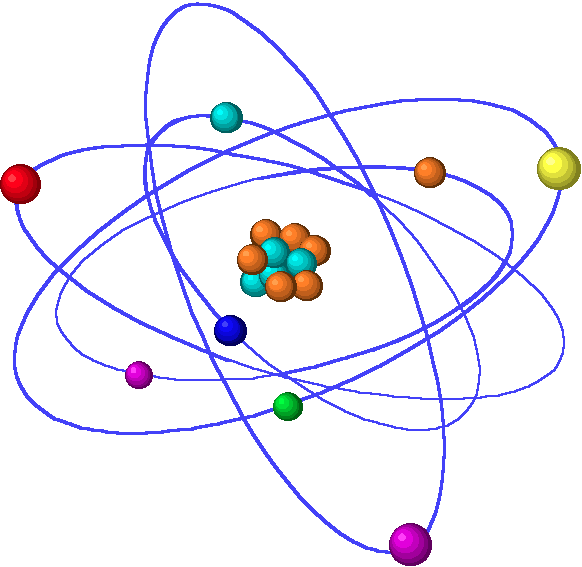 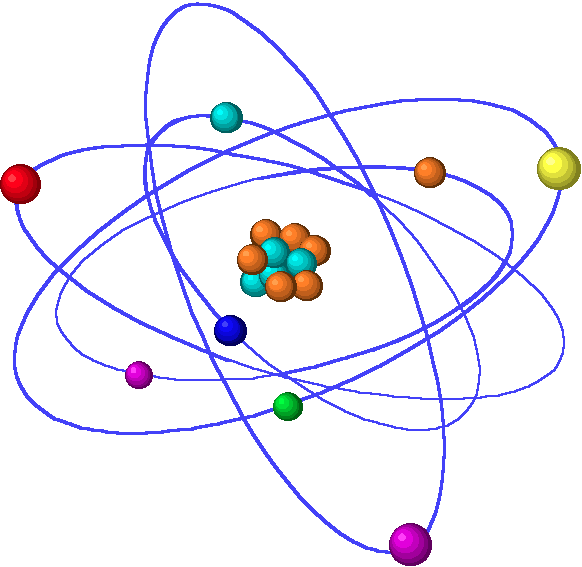 Oxygen: 16O, 17O, 18O
Nitrogen: 14N, 15N
Atmospheric nitrate (HNO3 / NO3-) isotope ratios (17O/16O, 18O/16O, and 15N/14N) serve as interpretive tools to quantify NOX sources and removal mechanisms
Delta (δ and Δ) values in units of “per mil” (‰)
δ18Osample = (18O/16O)sample / (18O/16O)standard - 1
Stable Isotope Basics
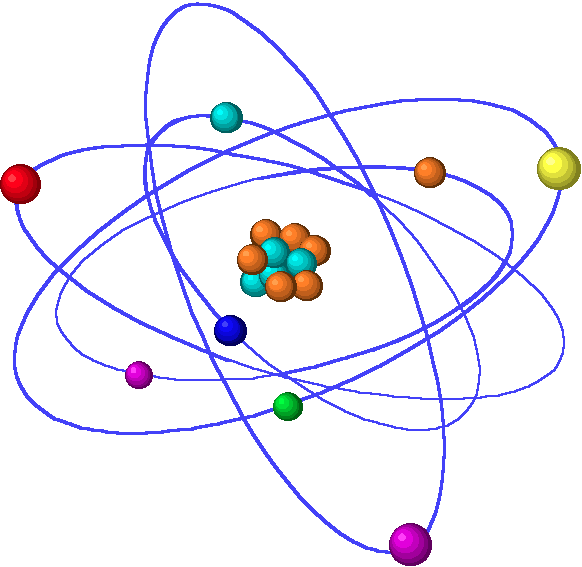 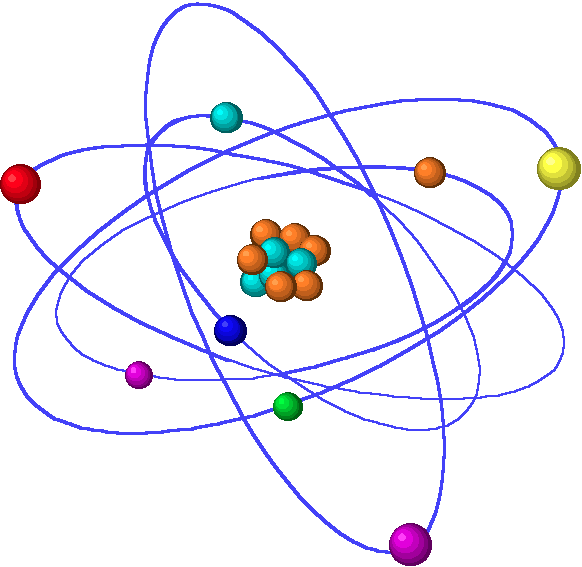 Oxygen: 16O, 17O, 18O
Nitrogen: 14N, 15N
Atmospheric nitrate (HNO3 / NO3-) isotope ratios (17O/16O, 18O/16O, and 15N/14N) serve as interpretive tools to quantify NOX sources and removal mechanisms
Delta (δ and Δ) values in units of “per mil” (‰)
δ15Nsample = (15N/14N)sample / (15N/14N)standard - 1
Stable Isotope Basics
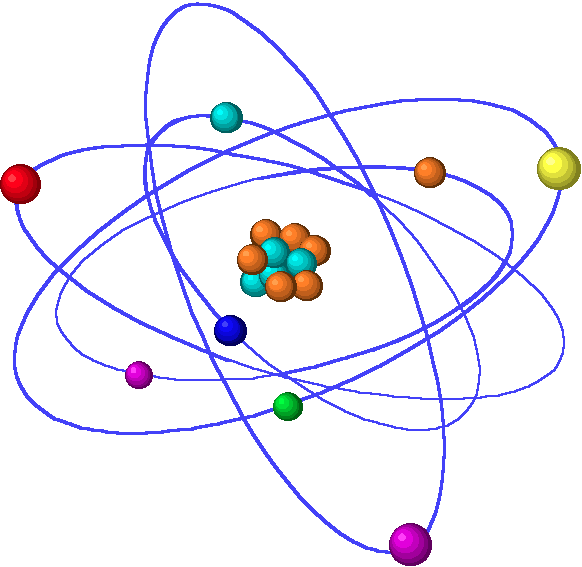 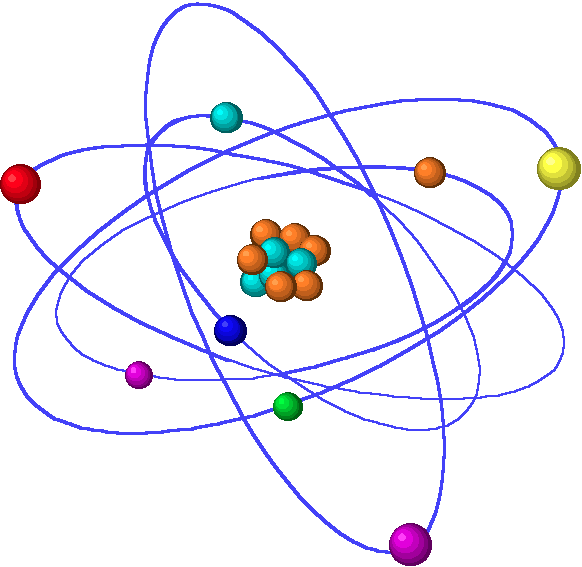 Oxygen: 16O, 17O, 18O
Nitrogen: 14N, 15N
Atmospheric nitrate (HNO3 / NO3-) isotope ratios (17O/16O, 18O/16O, and 15N/14N) serve as interpretive tools to quantify NOX sources and removal mechanisms
Delta (δ and Δ) values in units of “per mil” (‰)
Δ17O = δ17O - 0.52*δ18O
The Oxygen Isotope “Anomaly” (Δ17O) of Ozone
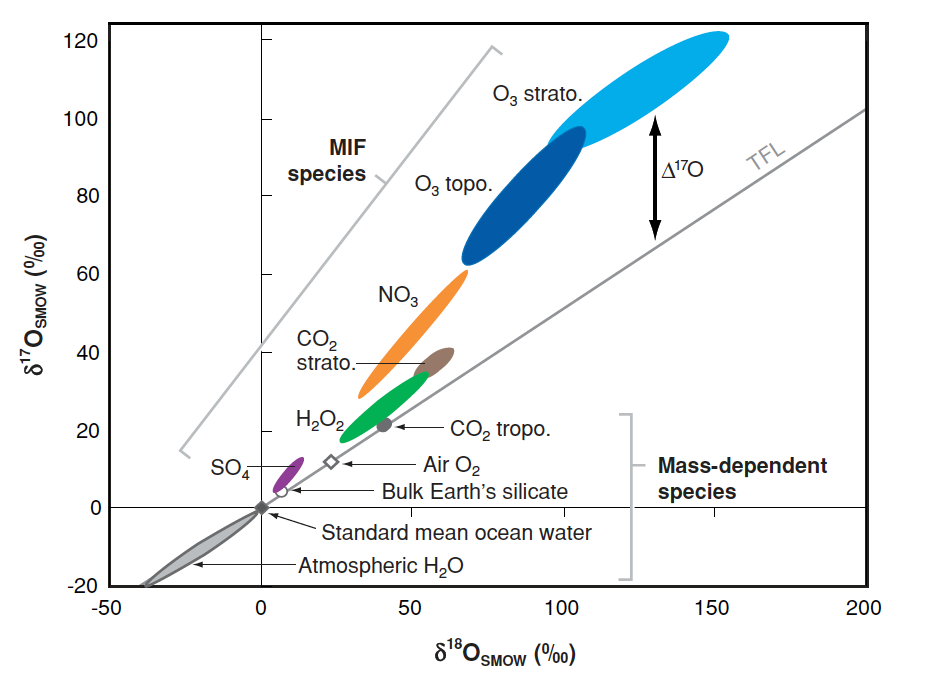 O3 tropo.
Δ17O = 20-35 ‰
δ17O = 0.52*δ18O
Δ17O = 0
Thiemens, 2006, Annu. Rev. Earth Planet Sci.
Isotope Transfer During NOX Oxidation
heterogeneous
Higher Δ17O Transfer
XO
RH
Nighttime
N2O5
NO2
NO3
X
O3
O3
XONO2
XO
NO2
HNO3
NO
Lower Δ17O Transfer
Daytime
RO2
OH
time scale: minutes
hours to days
Δ17O of Atmospheric Nitrate as a Useful Tool in Atmospheric Chemistry
Seasonal minimum values concurrent with low O3 (polar day, daytime chemistry)
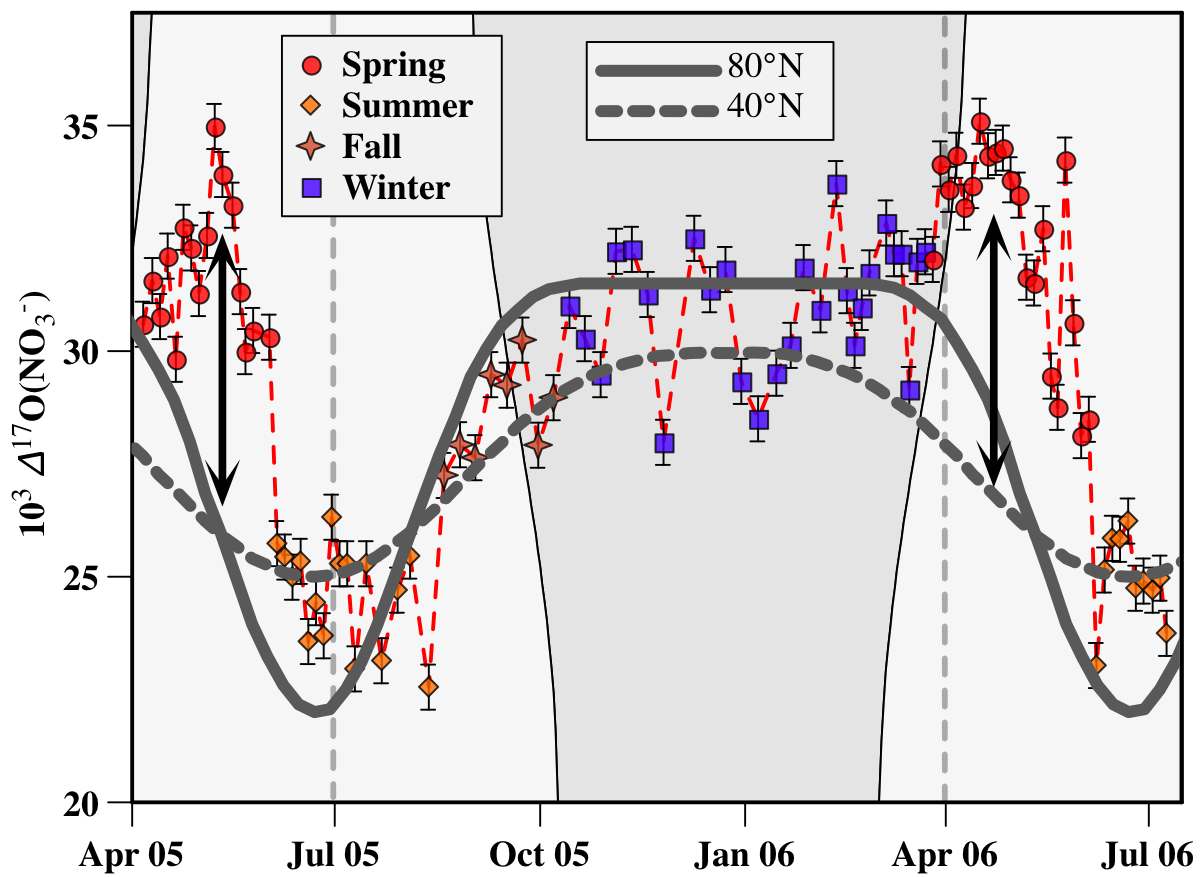 Δ17O (NO3-) values higher in winter due to increased interaction with O3 (polar night)
Seasonal maxima reflect interaction of NOx with BrO and are not predicted by O3 chemistry alone
Morin et al., 2008, Science
CalNex 2010
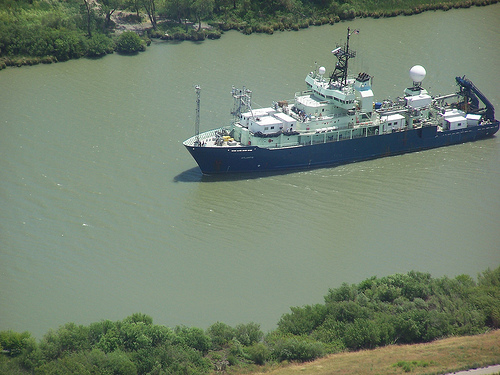 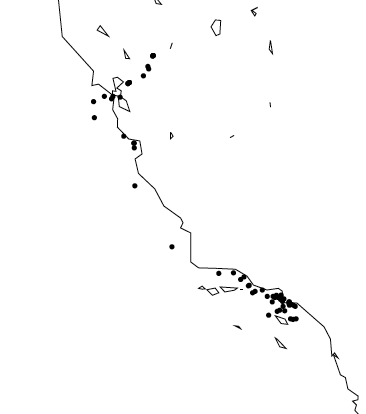 High Volume PM sampling
San Francisco
63 sets of samples
coarse and fine fractions (1 μm cut-point)
26 sets from S. Cal. are 12 hour (day and night) collections (May 15 - 28)
daytime vs. nighttime chemistry
34 subsequent sets have lower sampling durations (May 29 - June 7)
LA
San Diego
Atmospheric Nitrate Concentration During CalNex
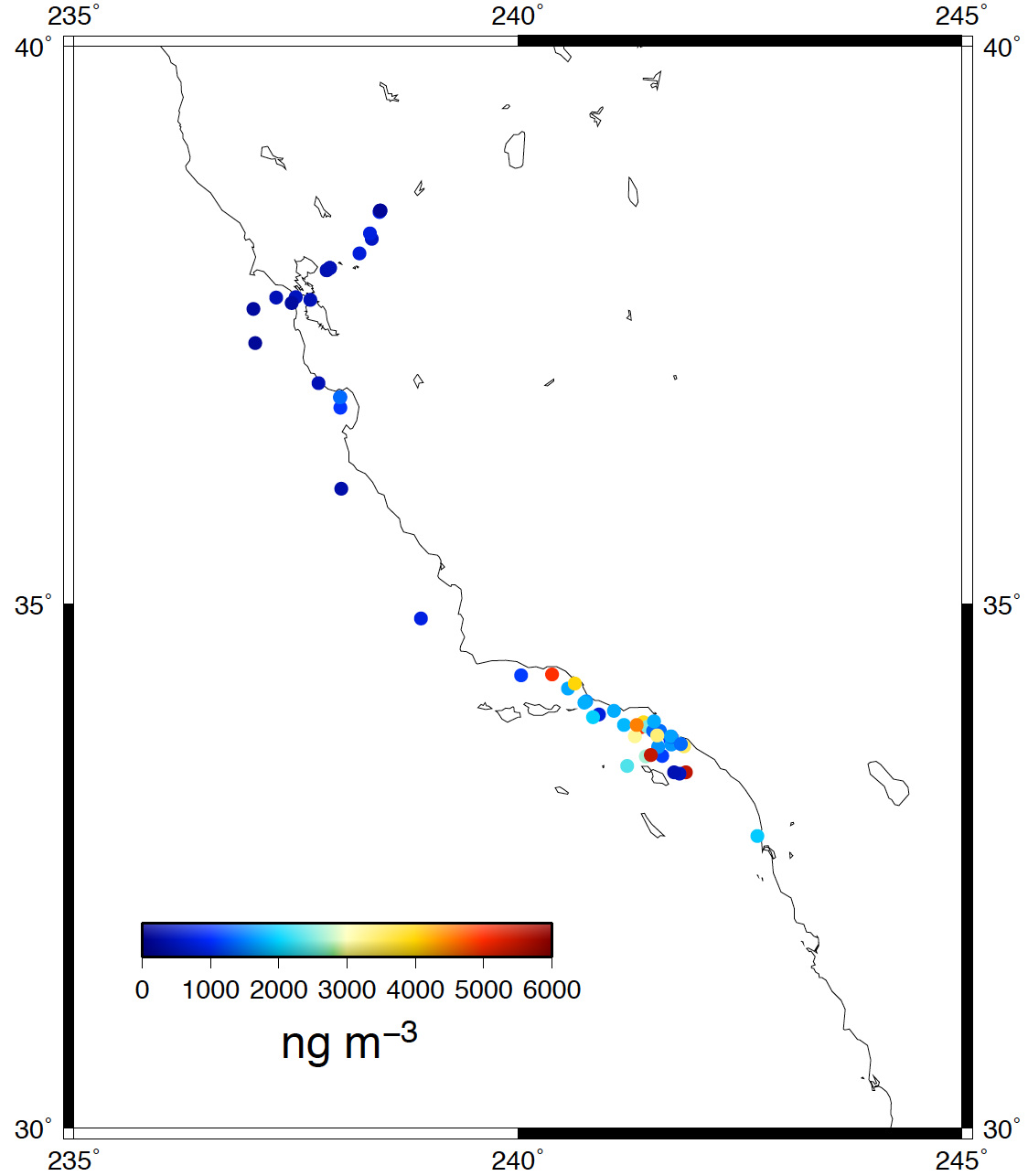 San Francisco
LA
San 
Diego
Air Mass Origins during CalNex
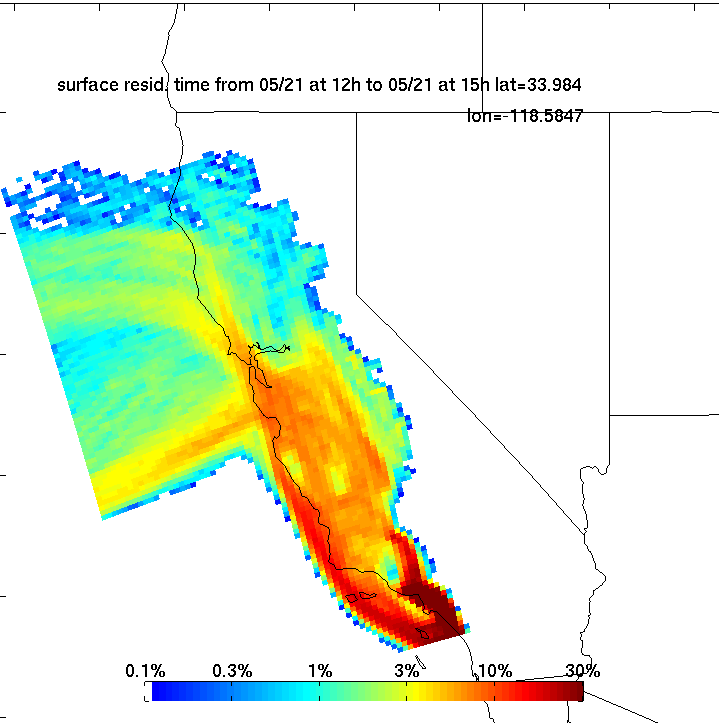 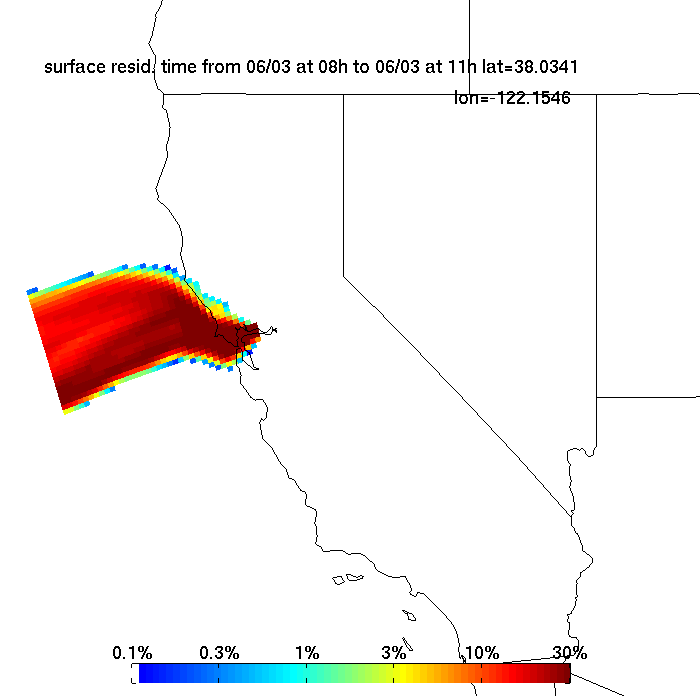 O3 and NOX during CalNex
O3
NO
NO2
Particle Size Distribution of Nitrate
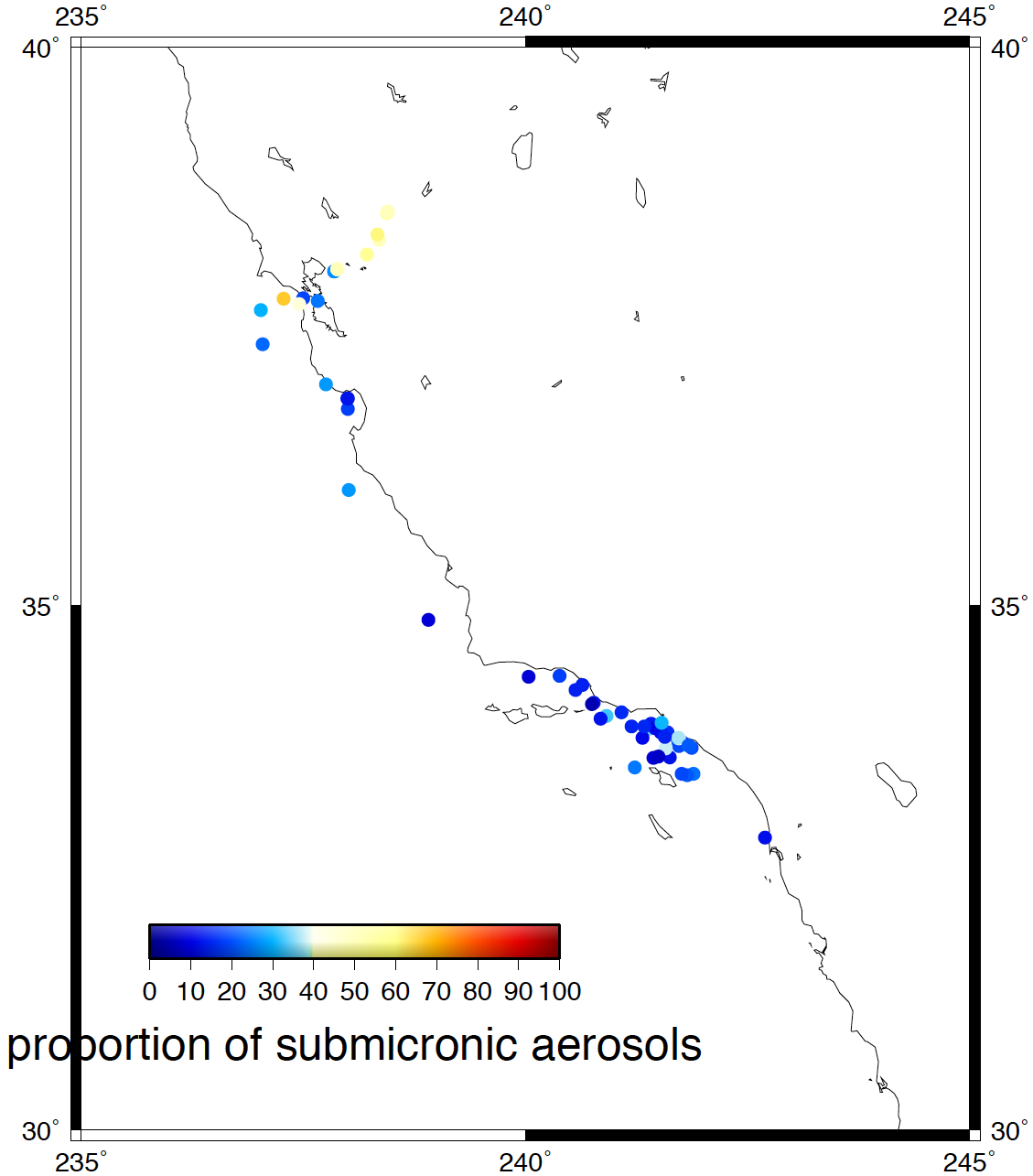 San Francisco
LA
San 
Diego
Oxygen Isotope Anomaly (Δ17O) of Atmospheric Nitrate
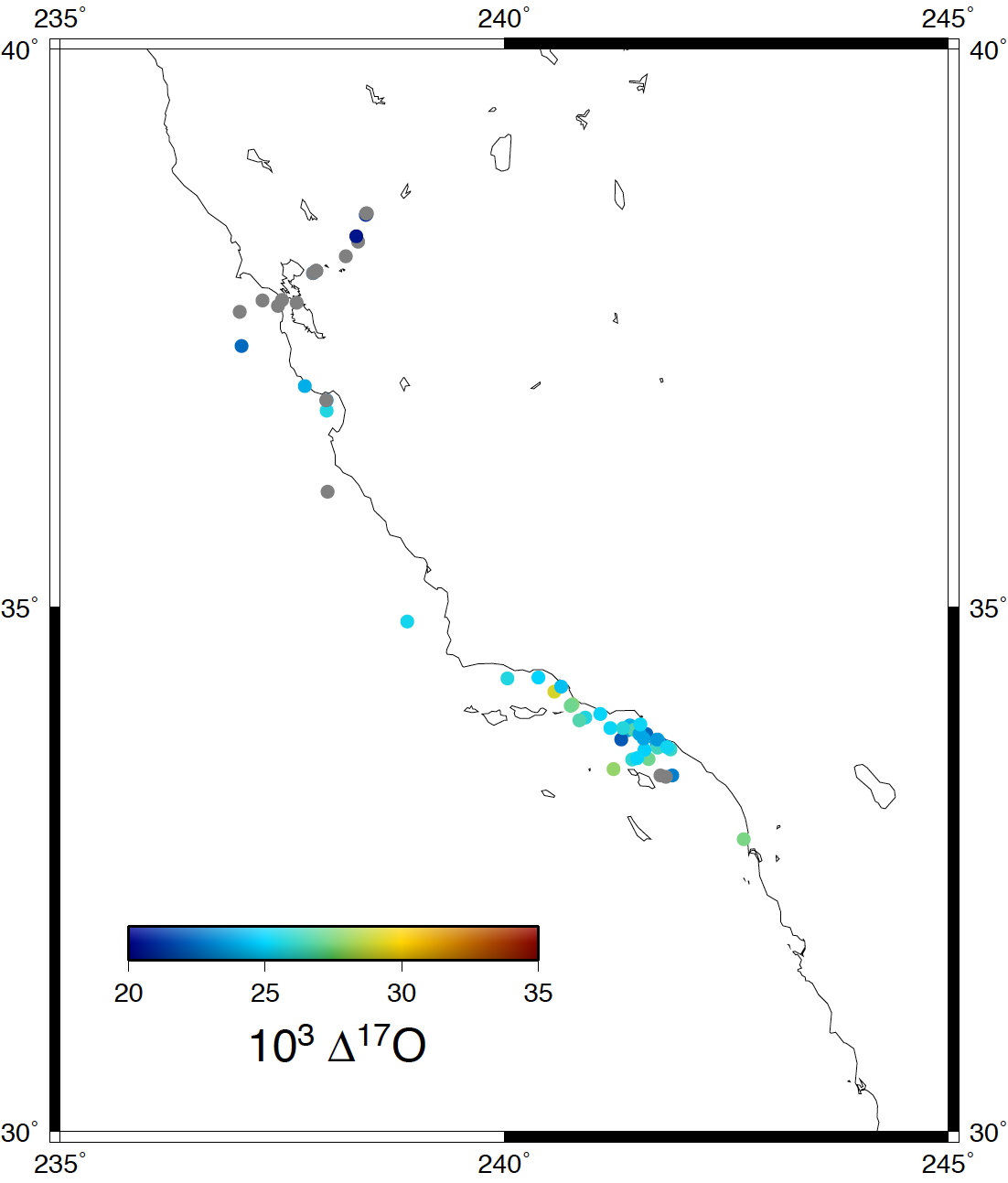 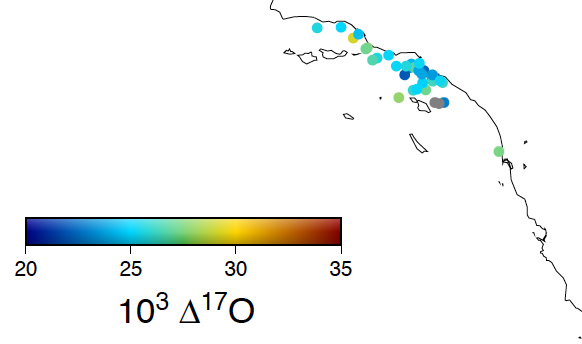 San Francisco
LA
San 
Diego
Δ17O (NO3-) - Diurnal Variations
Δ17O (NO3-) - Diurnal Variations
Lifetime Effect of Atmospheric Nitrate
Typical atmospheric residence time (τ) of 1 day

Function of NO3- particle size distribution (i.e., deposition velocity)

CalNex May 15-28 samples were collected from approx. 9am - 7pm (“day”) and 7pm - 9am (“night”)

 Mixing of “daytime” and “nighttime” Δ17O signal
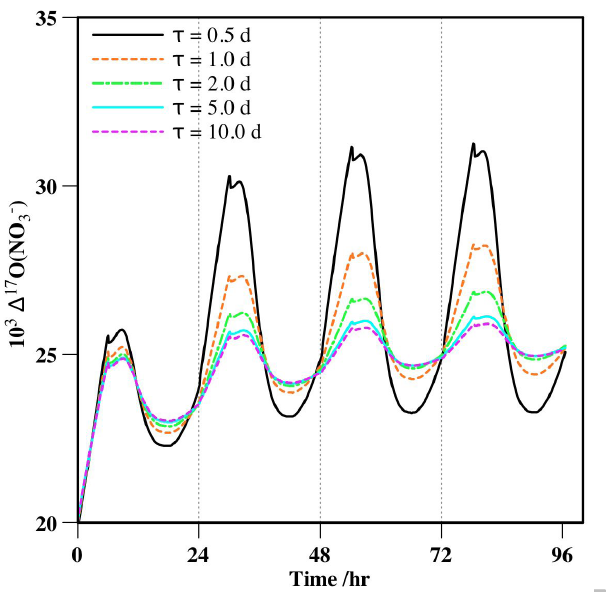 Morin et al., 2010, EGU Annual Meeting
Δ17O (NO3-) - Diurnal Variations
Δ17O (NO3-) - Diurnal Variations
Pn and Pd
A simplified Δ17O (NO3-) interpretive framework
Based on isotope mass balance, Δ17O (NO3-) is expected to be proportional to the the ratio of nighttime to daytime nitrate production
Pn

NO2 + O3  NO3 + O2 

Pn α  k [NO2] [O3]
Pd

NO2 + OH  HNO3

Pd α  k [NO2] [OH]
j(O3)
Δ17O (NO3-) α Pn/(Pn + Pd)
Pn / (Pn + Pd) and Δ17O (NO3-) Co-evolve
Pn / (Pn + Pd) and Δ17O (NO3-) Co-evolve
Towards a Better Understanding of the CalNex  Δ17O (NO3-) Data
P1
NO2 + OH + M  HNO3 + M

NO2 + O3  NO3 + O2 and NO3 + RH (DMS)  HNO3 + products

NO2 + NO3  N2O5 and N2O5 + H2O(surface)  2HNO3(aq)
P2
P3
Air Mass Chemical Histories

3 days preceding sample collection along air-mass trajectory
NO3- concentration and residence time (split into size fractions)
NO, NO2, NO3, N2O5, O3, HO2, OH, H2O2
T and P
Relative Humidity
Agreement between modeled and measured Δ17O
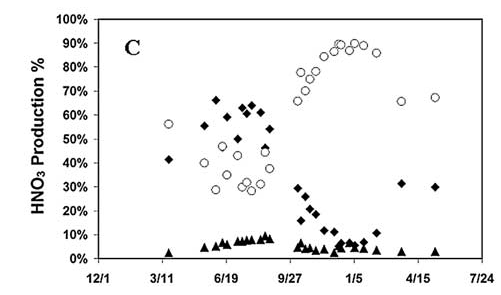 Michalski et al., 2003, Geophys. Res. Lett.
δ15N and NOX Source Apportionment
δ15Nsample = (15N/14N)sample / (15N/14N)standard - 1
δ15N of atmospheric NO3 can help elucidate sources of NOX to the atmosphere, but the data is often difficult to interpret
fuel combustion: 6-13 ‰
soil (biological): < -20 ‰
lightning: ≈ 0 ‰
Differences in δ15N between coarse and fine particles may be useful diagnostic tools
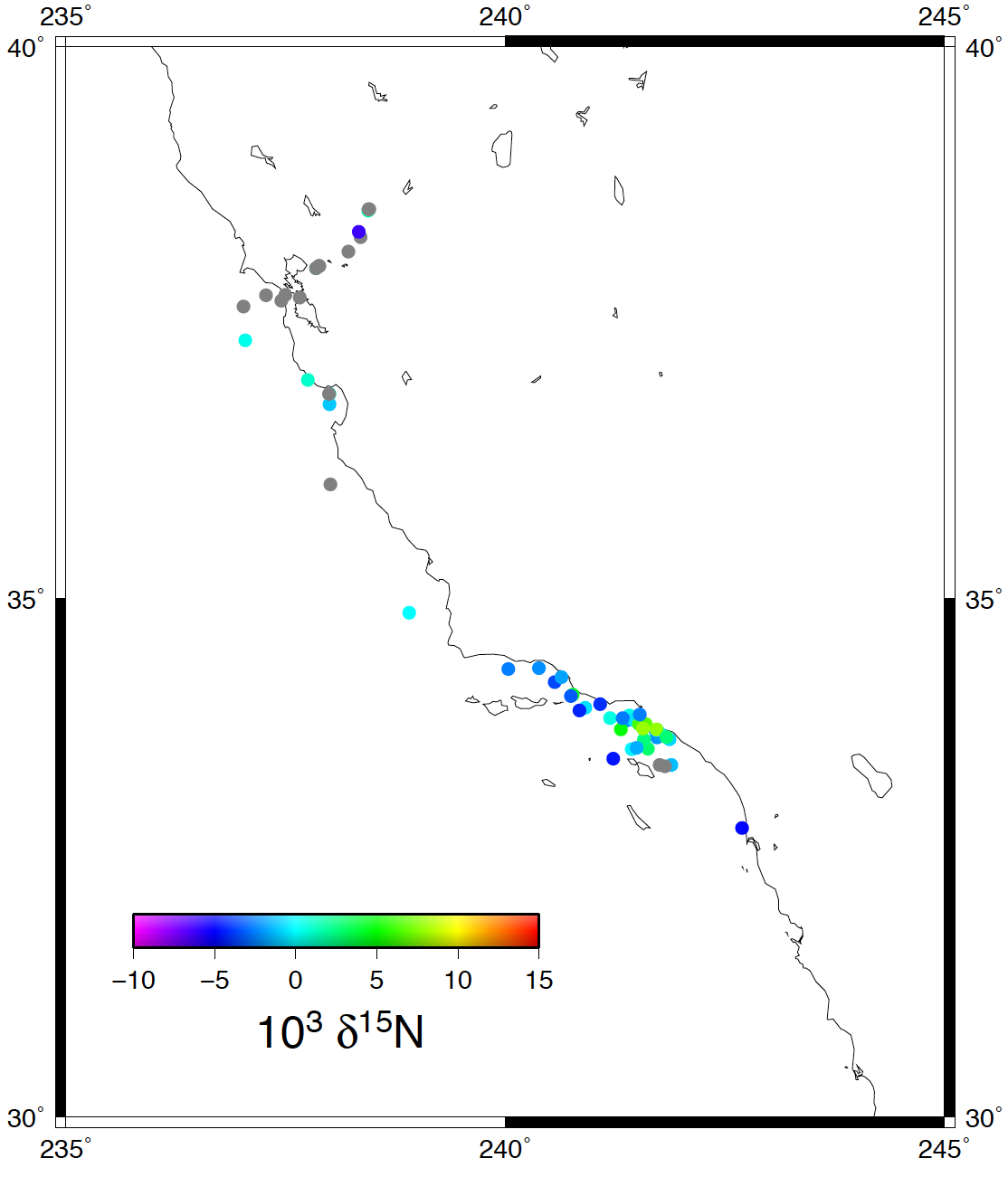 δ15N of Atmospheric Nitrate
San Francisco
LA
San 
Diego
δ15N (NO3-): Coarse vs. Fine Particles
Average Difference = 2.3 (± 1.5)
27%
Average Difference = 2.7 (± 1.8)
13%
Summary
Variations in Δ17O (NO3-) during CalNex are a function of the relative importance of “daytime” (P1) and “nighttime” (P2 and P3) reaction mechanisms
Offset in data due to residence time effect of NO3-
A more thorough interpretation of the atmospheric Δ17O (NO3-) signal will require detailed modeling of the dominant reaction mechanisms
Potential for collaboration, joint publications, etc.
Summary
Small differences in δ15N between coarse and fine particles suggest a common source of NOX in both size fractions
Different reaction mechanisms (P1, P2, P3) leading to NO3- formation are sensitive to particle size
Higher δ15N in S. Cal. May reflect greater contribution of NOX from fuel combustion
The higher Δ17O (NO3-) for the samples collected near Los Angeles may be due to the greater abundance of coarse particle mass
Greater HNO3 production via N2O5 hydrolysis in coarse particles?
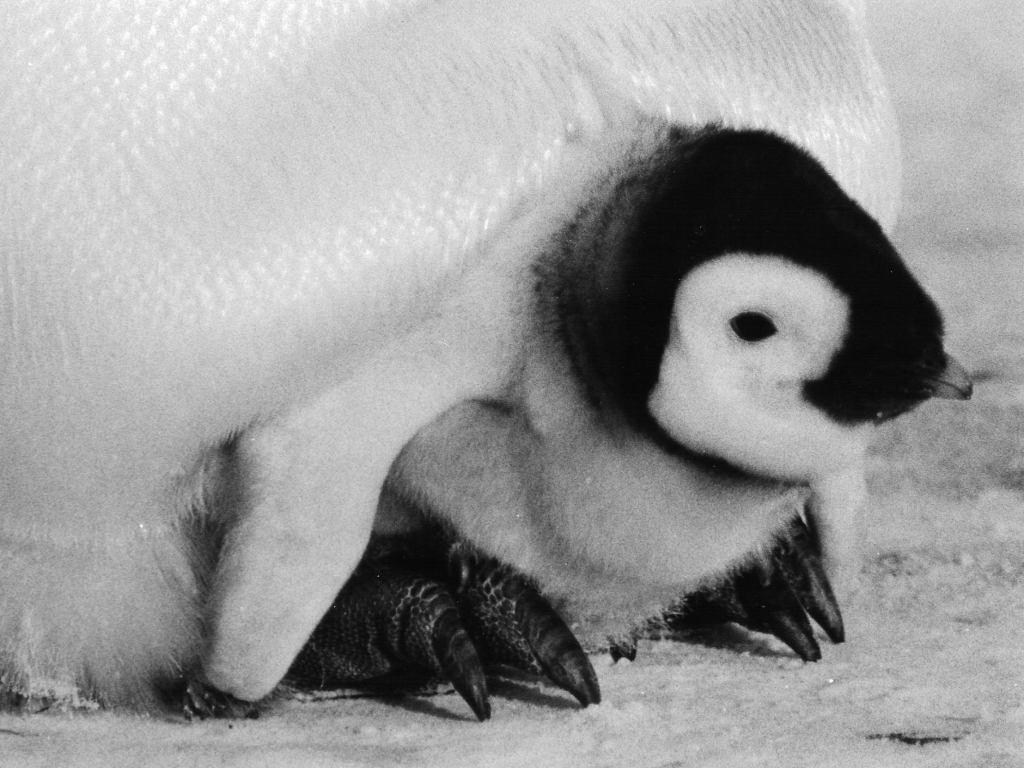 Thank You!
δ18O and δ17O
Δ17O = δ17O - 0.52*δ18O = 0
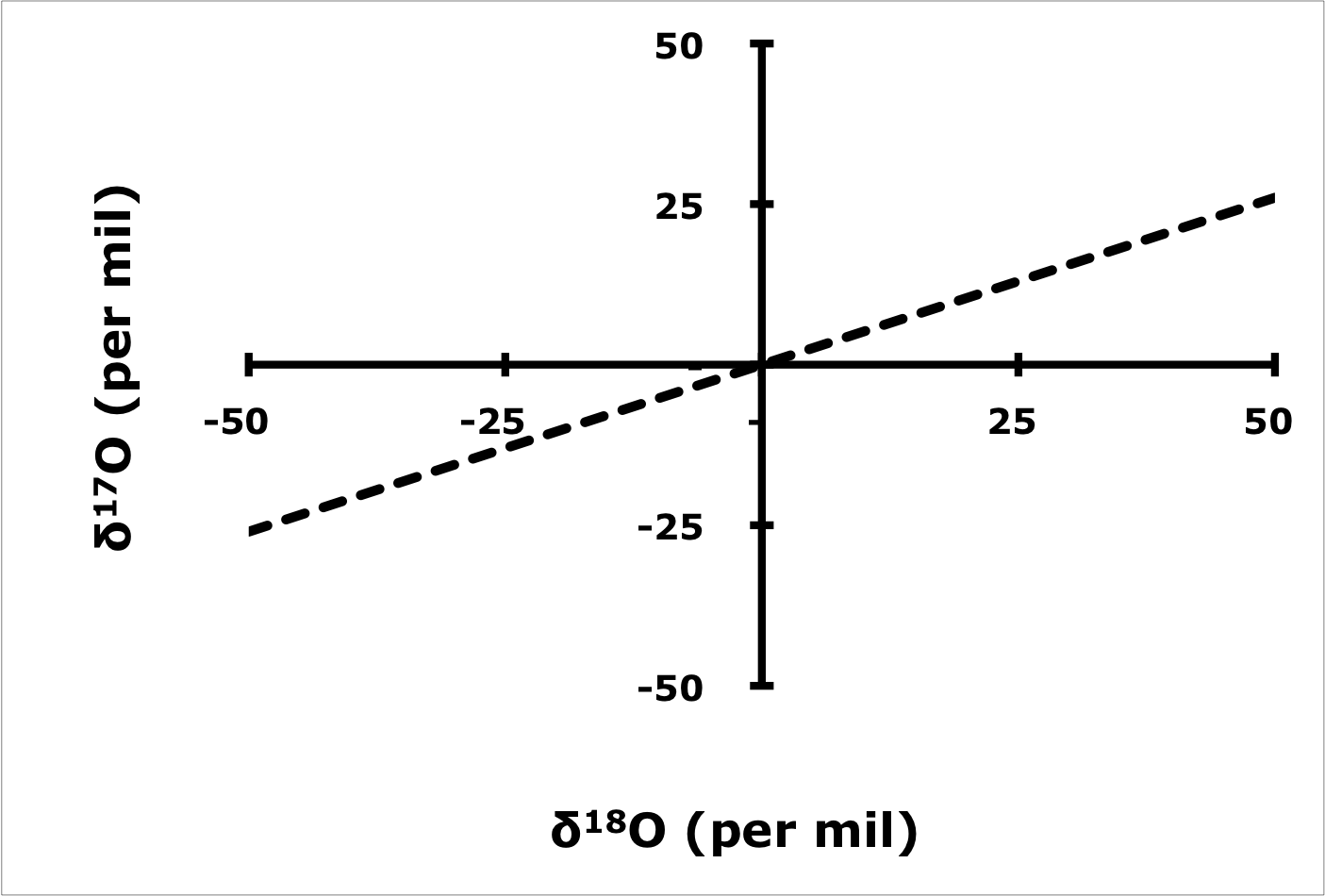 slope = 0.52
For most oxygen-bearing compounds:

 
	δ17O = 0.52*δ18O
Terrestrial Fractionation Line
The Oxygen Isotope “Anomaly” (Δ17O) of Ozone
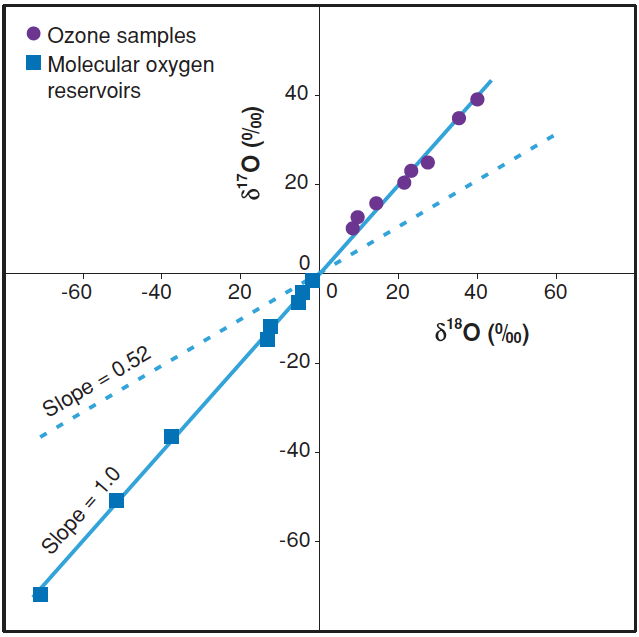 For Ozone (O3):

 δ17O ≠ 0.52*δ18O

Δ17O = δ17O - 0.52*δ18O = 20-35 ‰
Thiemens, 2006, Annu. Rev. Earth Planet Sci.
Isotope Transfer During NOX Oxidation
Important nighttime NO2 removal mechanism
NO2 + O3            NO3 + O2           
N16O18O + 16O18O17O            N16O18O17O + 16O18O
For Atmospherically-Derived Nitrate (NO3-):
Δ17O = δ17O - 0.52*δ18O = 
20-30 ‰ (tropospheric O3), 30-40 ‰ (statospheric O3)
δ15N (NO3-) - Diurnal Variations